From Feudal to Modern Business and Economics
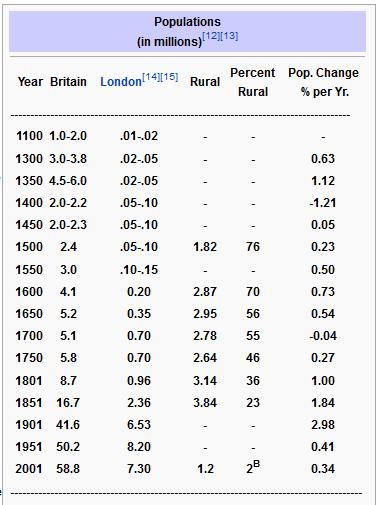 British population increases
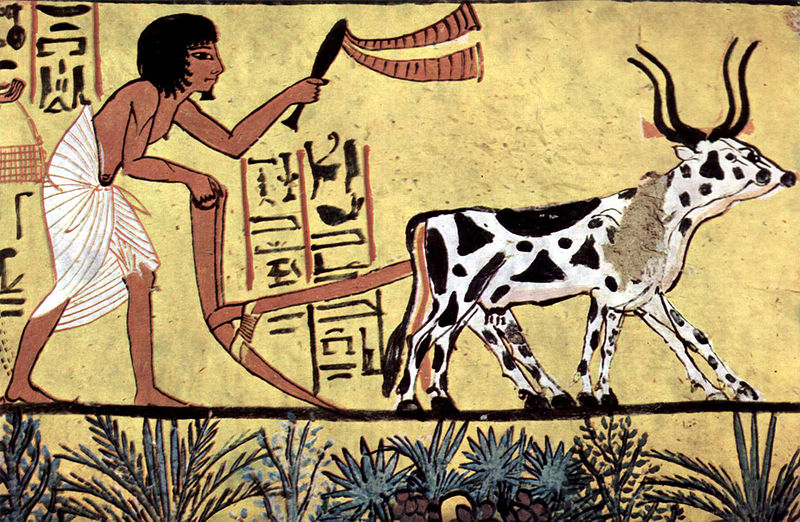 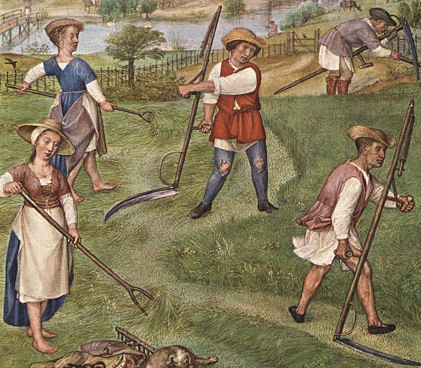 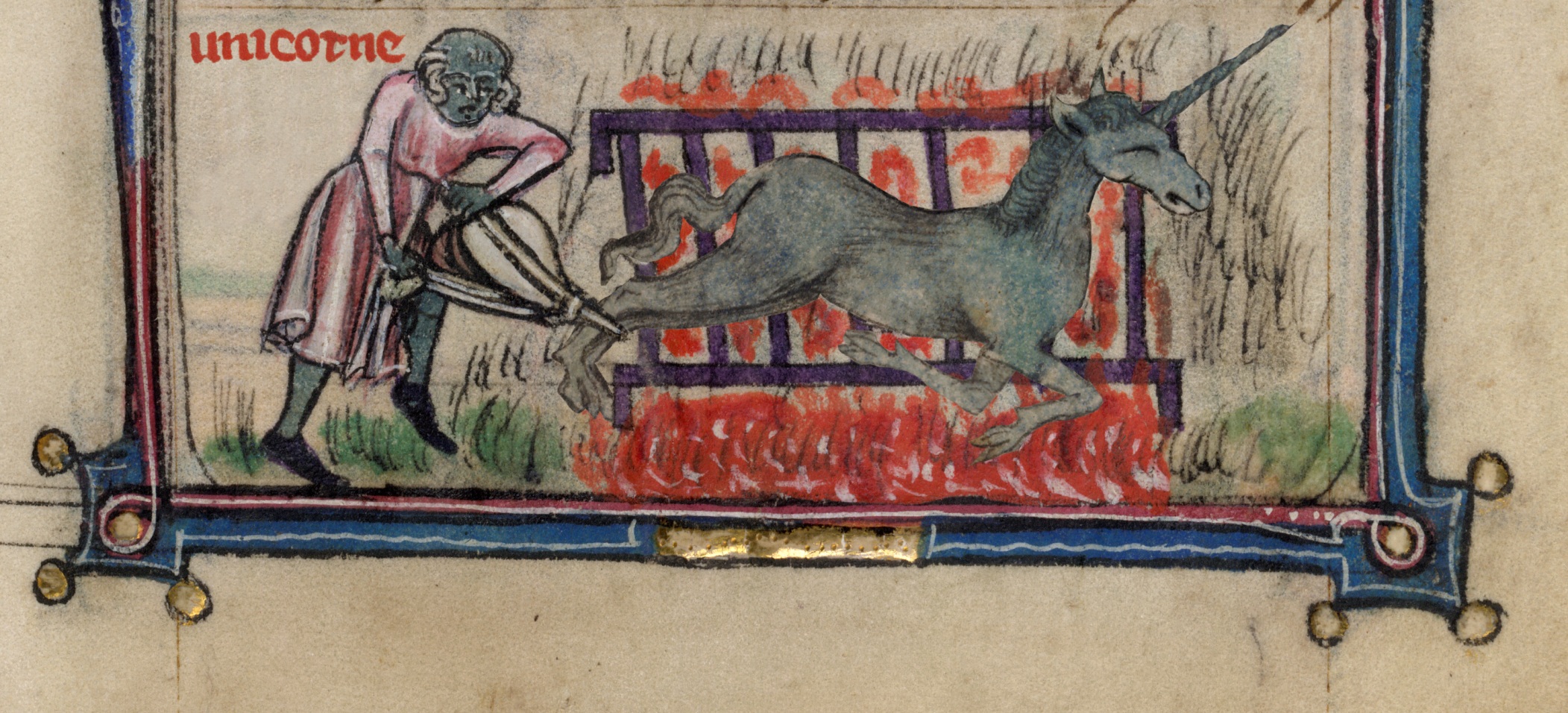 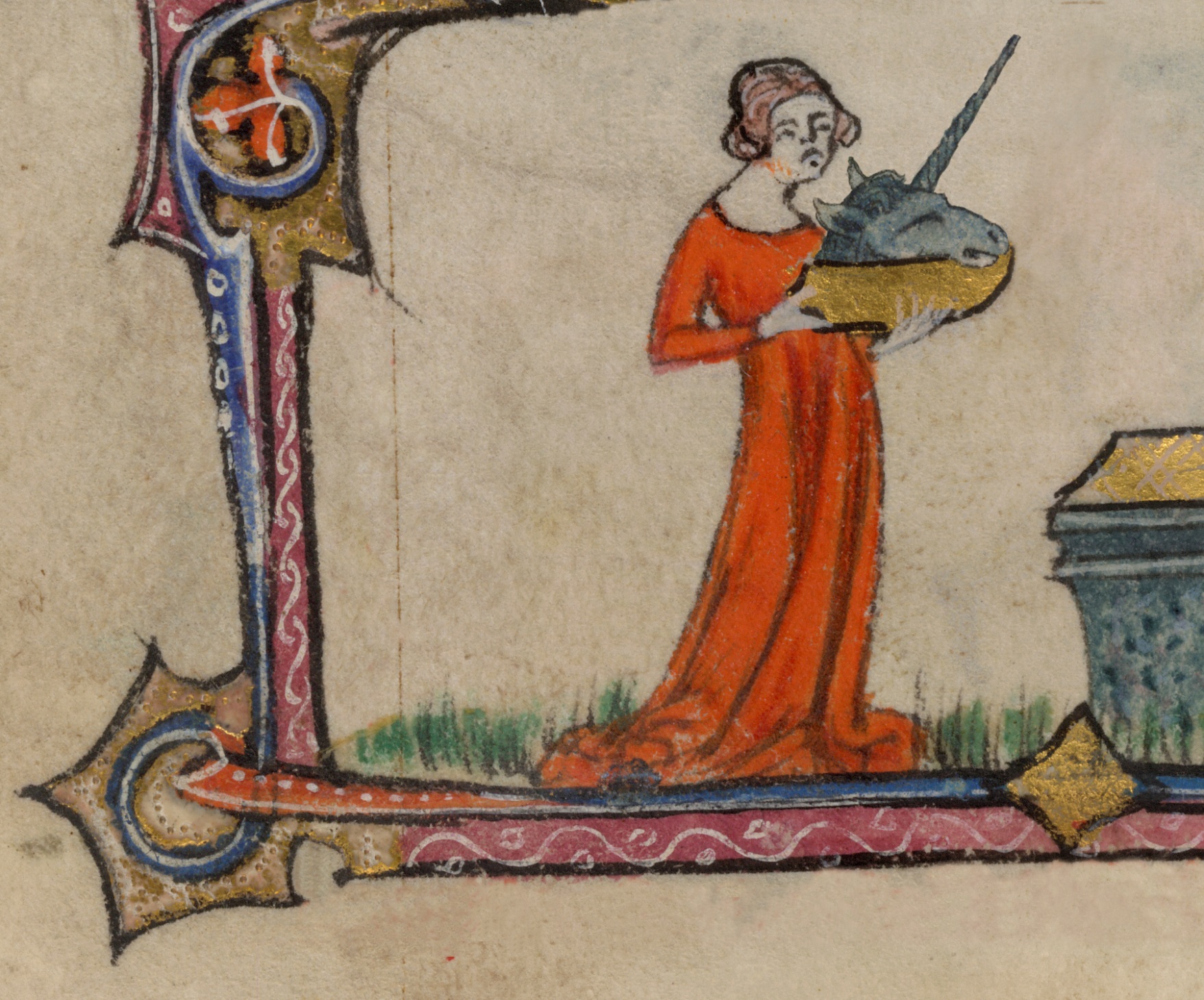 Feudalism
Class-based.

Property ownership severely restricted.

Serfdom and slavery.

Aristocracy’s attitudes toward work and business.

Clergy’s attitudes toward work and business.
Jesus: “one thing you still lack. Sell all that you have and distribute to the poor, and you will have treasure in heaven; and come, follow me.” (Luke 18:22) St. Paul: “Keep your life free from love of money, and be content with what you have…” (Hebrew 13:5) St. Augustine: “Business is in itself an evil.” St. Jerome: “A man who is a merchant can seldom if ever please God.”
Philosophical Revolution:Mind/body integration.Moral/practical integration.Business becomes a worthy profession.
Agricultural revolution
Science applied to agriculture
Soil maintenance: fertilizers and manure
Maximizing crops: fallow, turnips and clover, rotation, 
Selective breeding
Fences and enclosures
Transportation: specialization and trade across wider distances
Preservation methods
More crops so can keep animals alive during winter
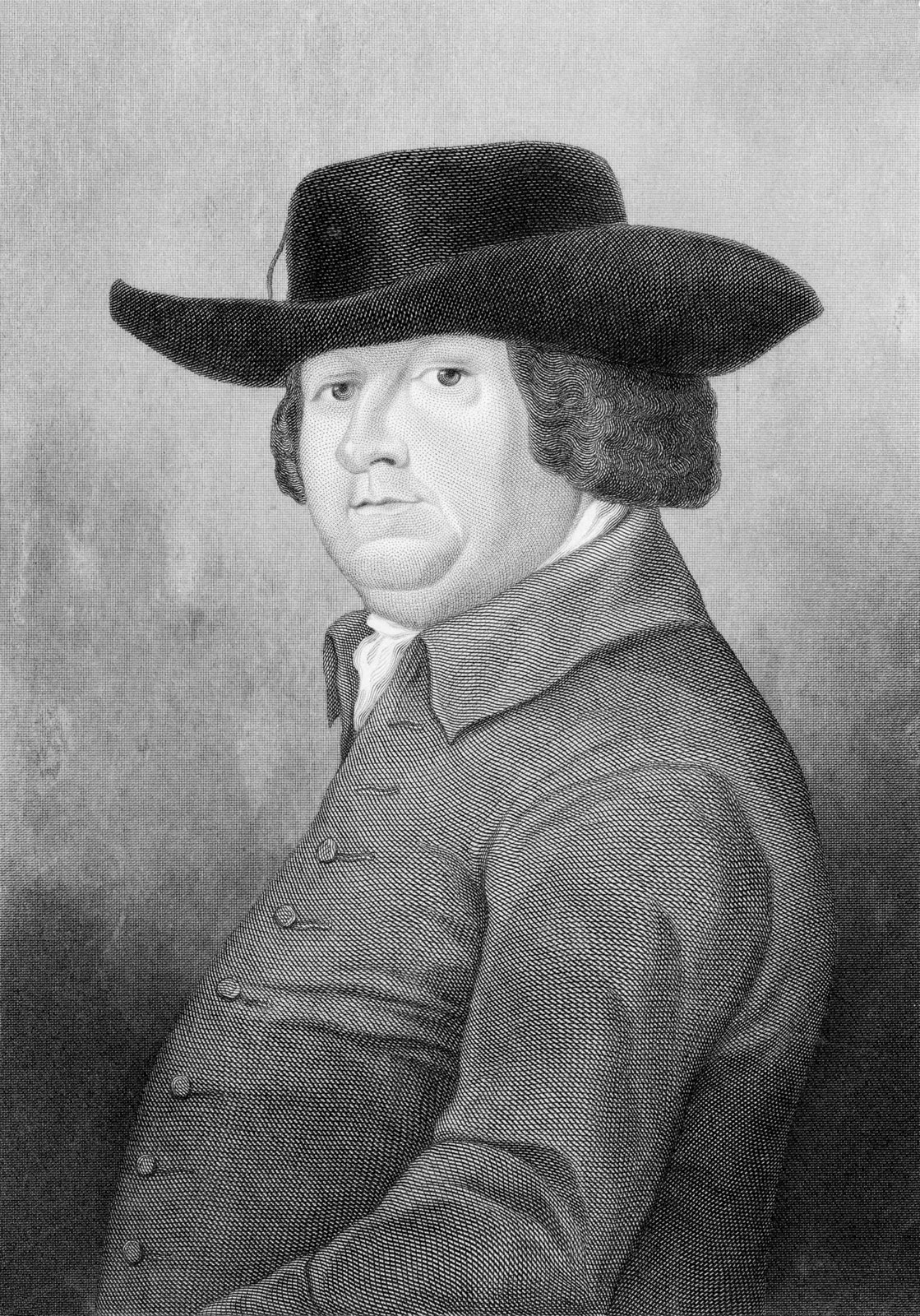 Robert Bakewell (1725–1795)
Selective breeding
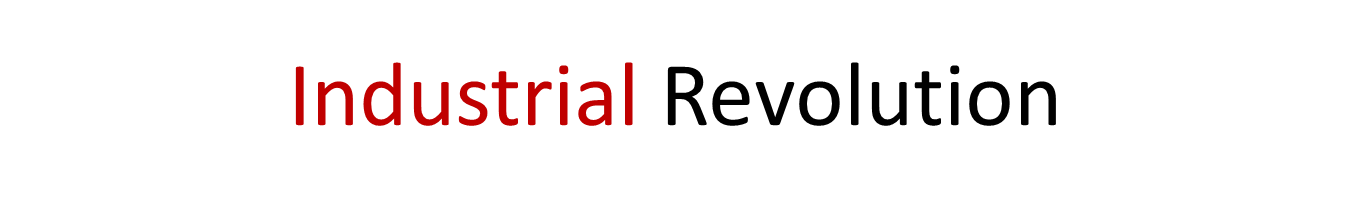 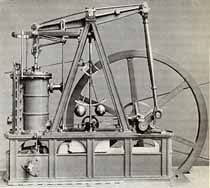 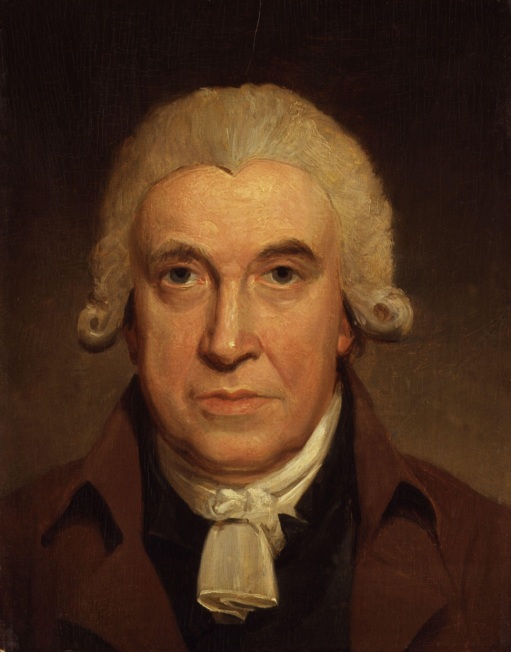 James Watt
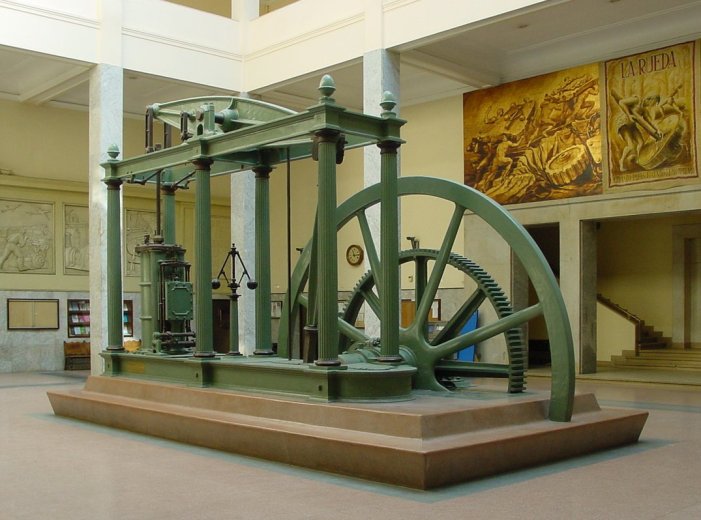 Food production
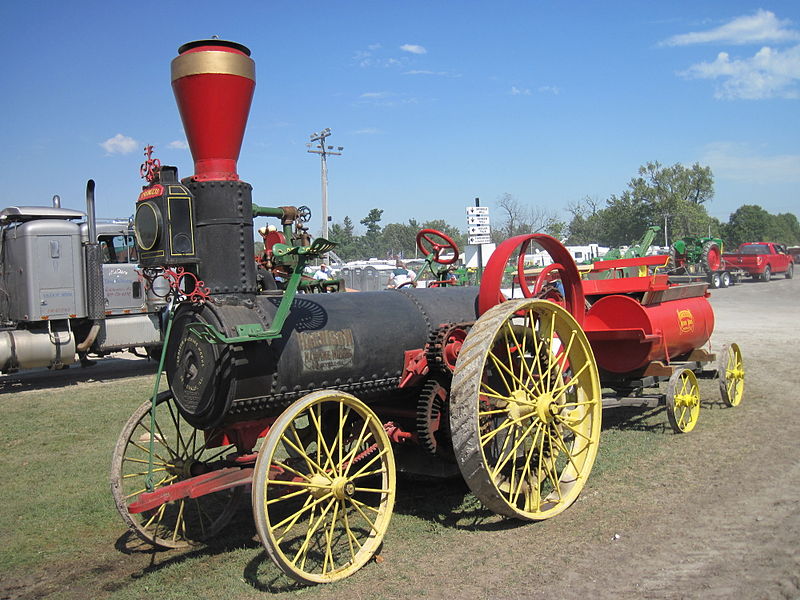 1880 tractor
Transportation: “In pre-steam days it had cost $5 to carry 100 pounds up to Louisville [from New Orleans]. It had dropped to $2 by 1830, and soon fell to 25 cents.” (Paul Johnson, The Birth of the Modern, HarperCollins 1991, p. 196)
Hargreave's spinning-jenny (1770)
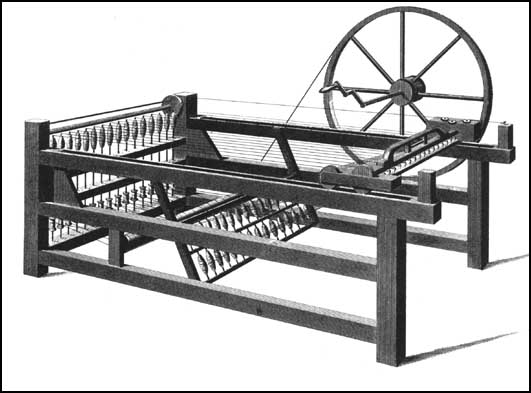 Food, clothing, transportation:Costs downQuantity upQuality up
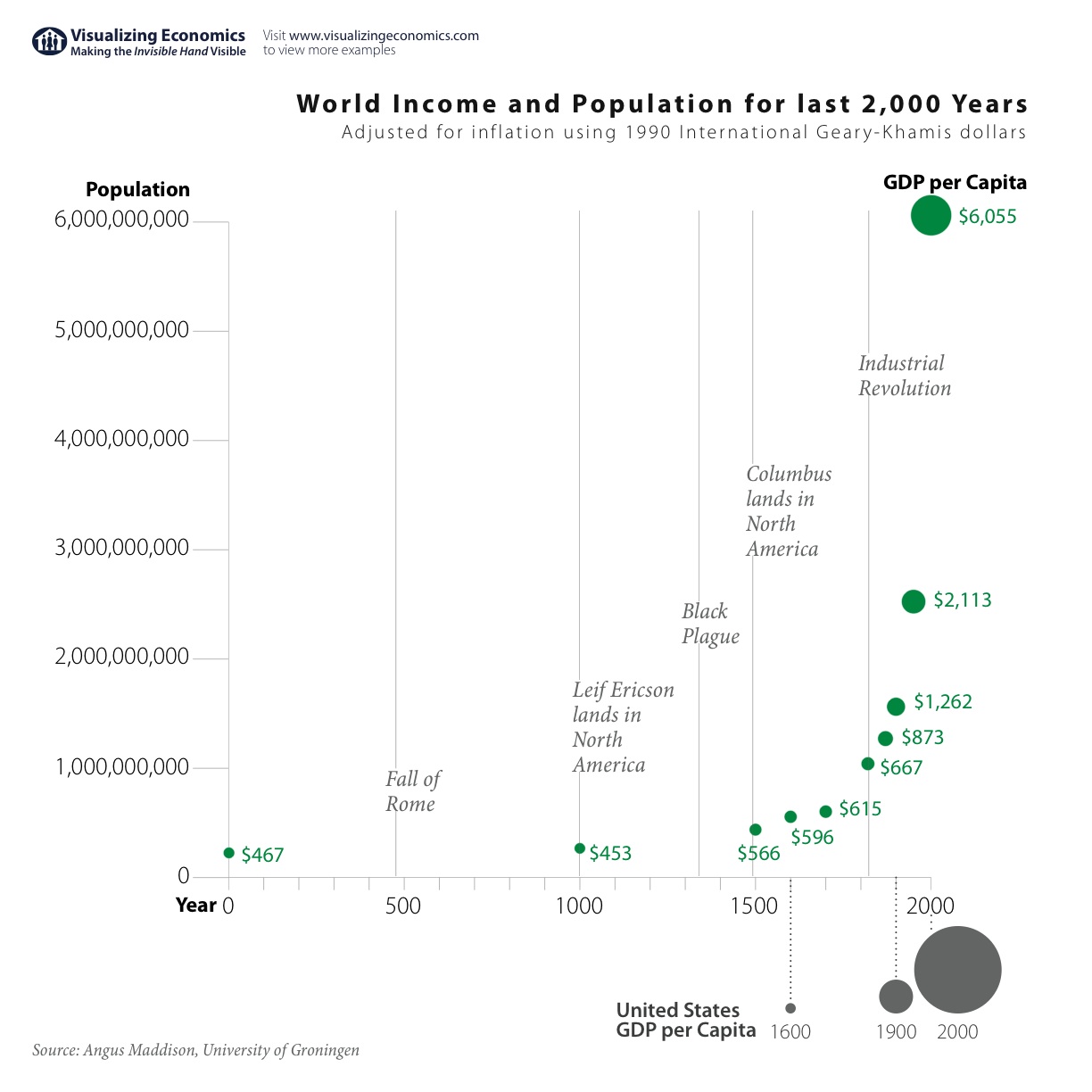 Infant death rates
London, England

1730-49: 74.5% 
1810-29: 31.8%
Philosophical revolution: Attitudes toward work and businessAgricultural revolution: Scientific farmingIndustrial revolution: Engineering and machinesFinancial revolution: Money, banking, capitalPolitical-economy revolution: Free trade
Financial revolution
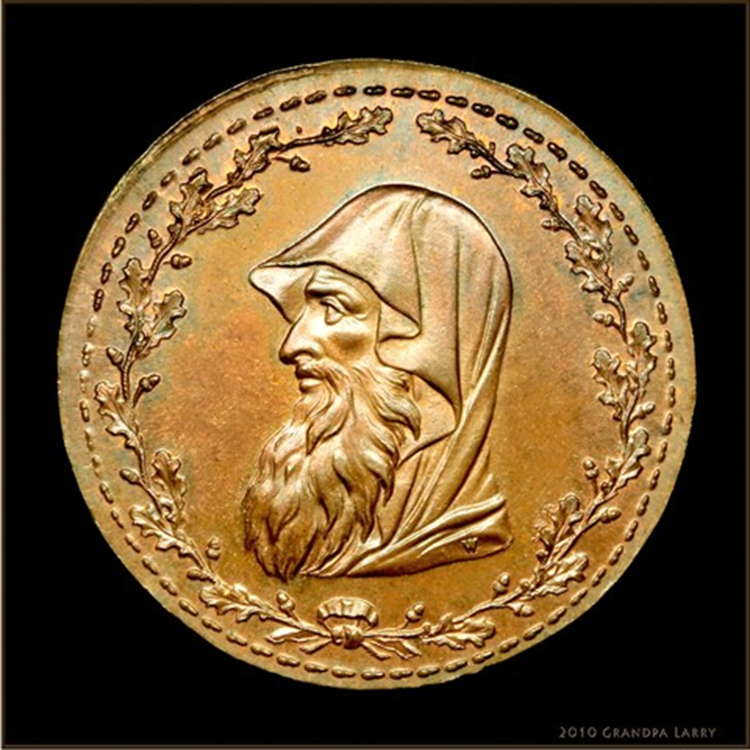 Traditional attitudes:Ezekiel 18: He who “lends at interest, and takes increases; shall he then live? He shall not live … he shall surely die.” Deuteronomy 23:19-20: “You shall not lend upon interest to your brother … to a foreigner you may lend upon interest …”Jesus versus the moneylendersShylock and The Merchant of Venice
Mercantilism versus proto-free-markets
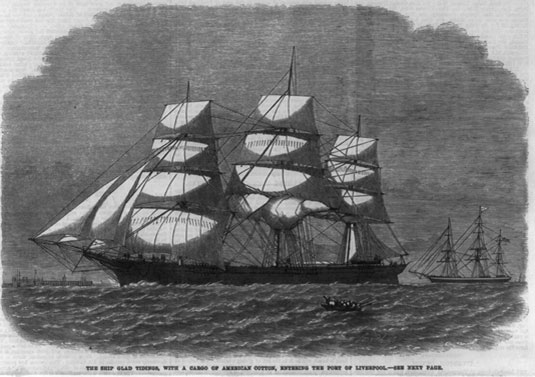 Licenses.
Tariffs.
Currency controls.
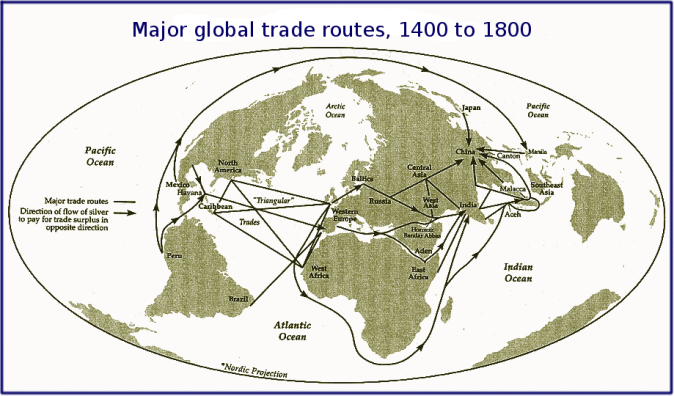 Adam Smith, On the Wealth of Nations (1776)
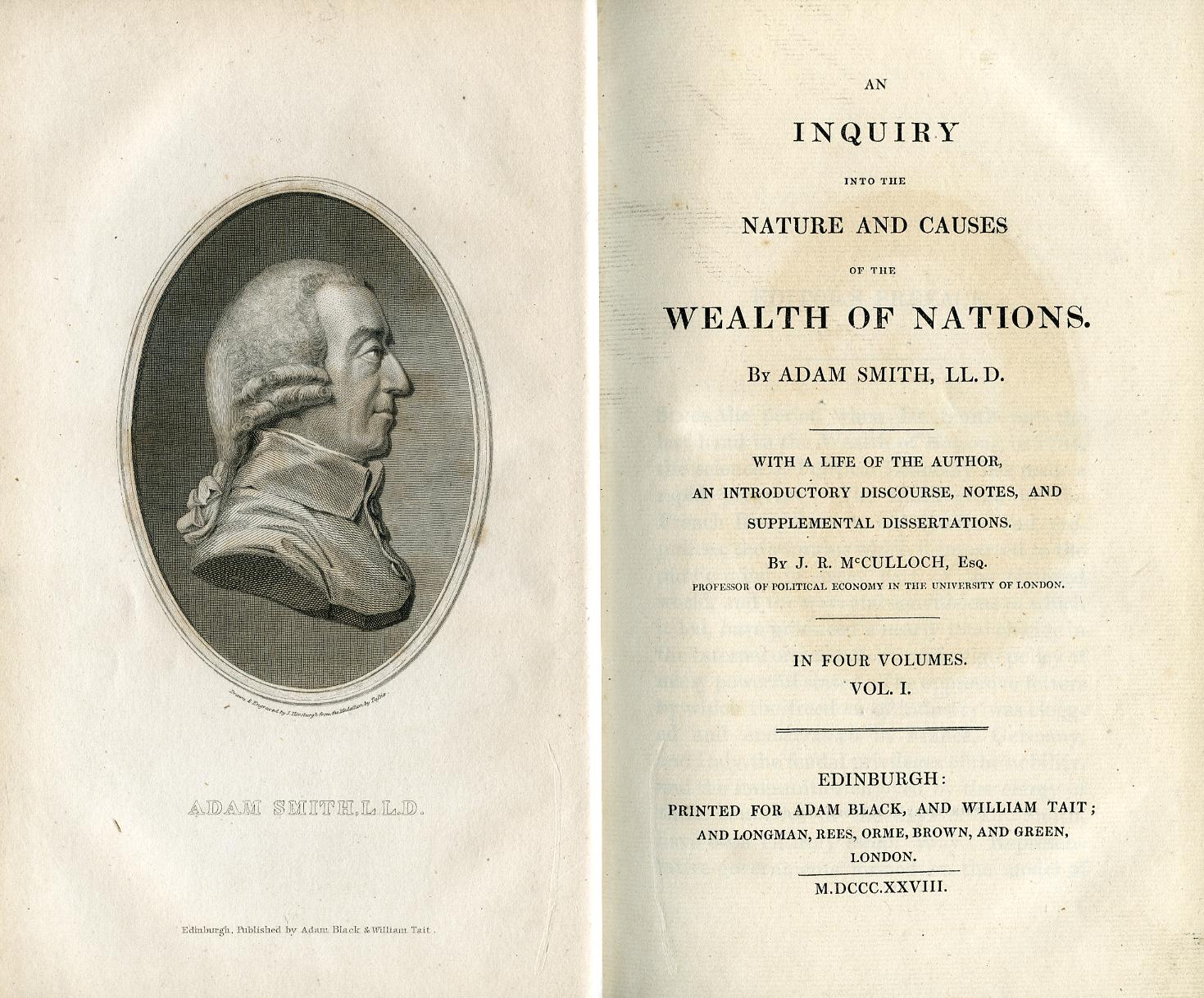